S – Sz  …
é-rett sző-lő
sze-líd nap-su-gár
hul-ló fa-le-vél
ko-pa-szo-dó fák
köl-tö-ző ma-da-rak
hű-vös reg-ge-lek
szo-mo-rú vi-rá-gok
me-le-gebb ru-hák
[Speaker Notes: A szókapcsolatok hangos olvasása, mondatalkotás]
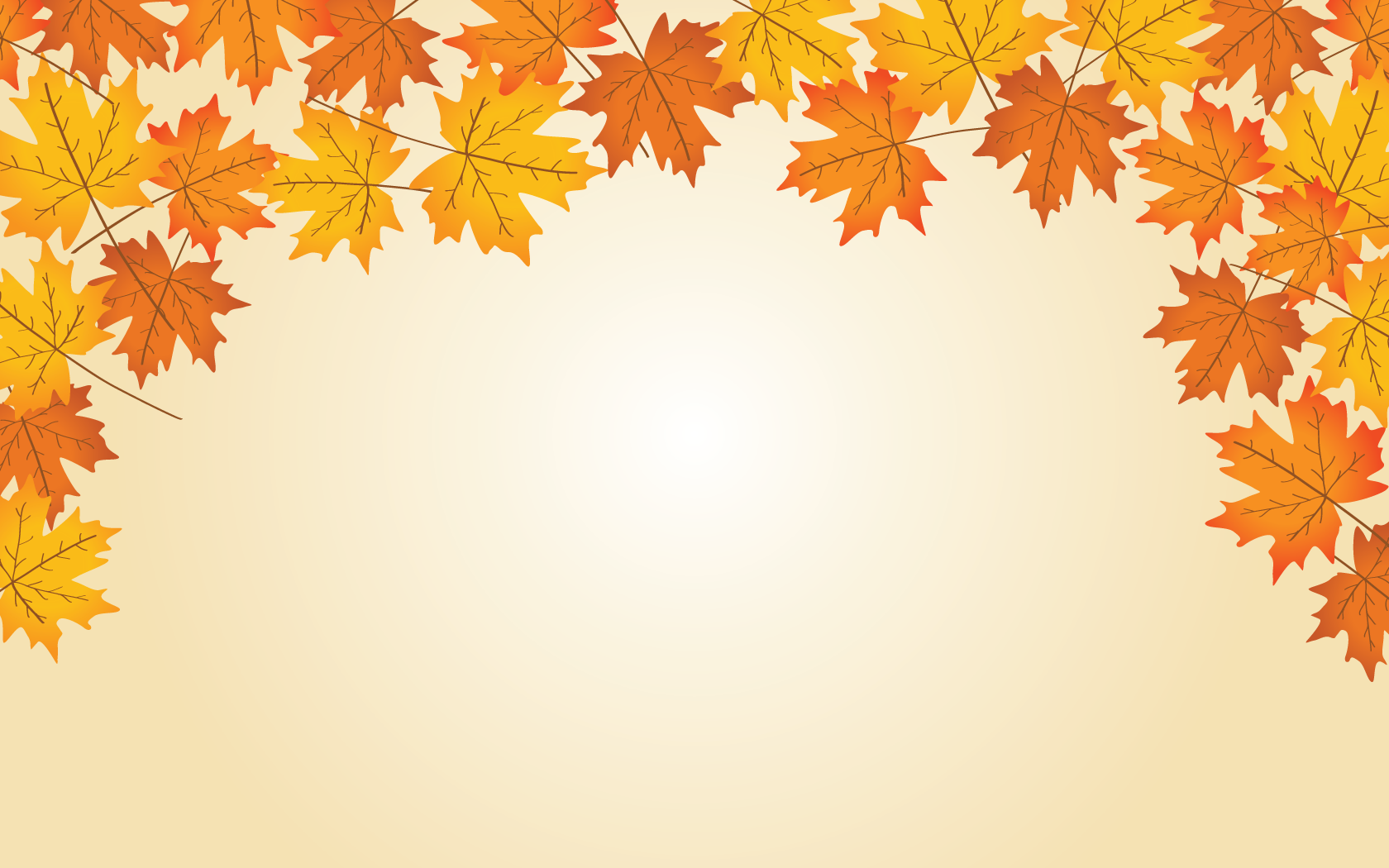 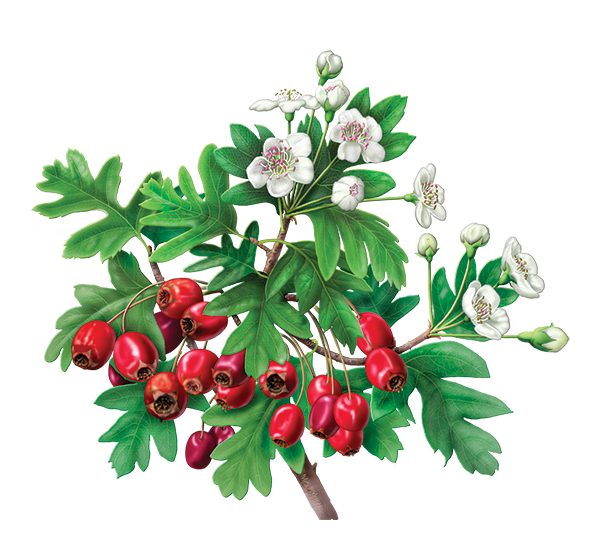 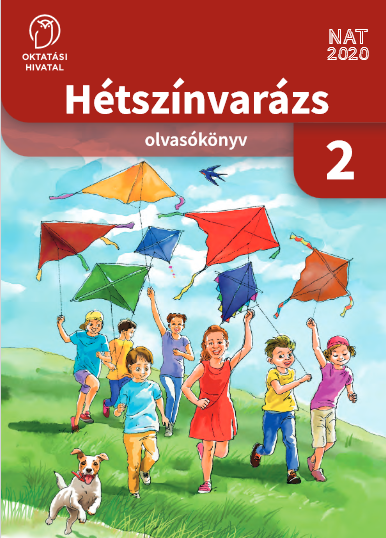 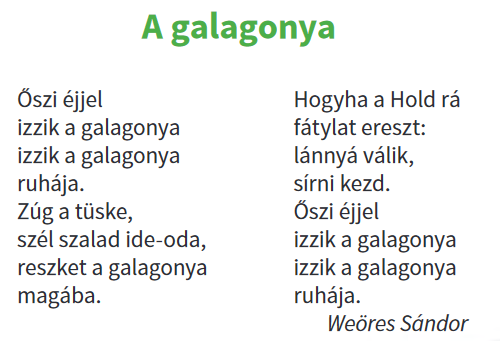 24
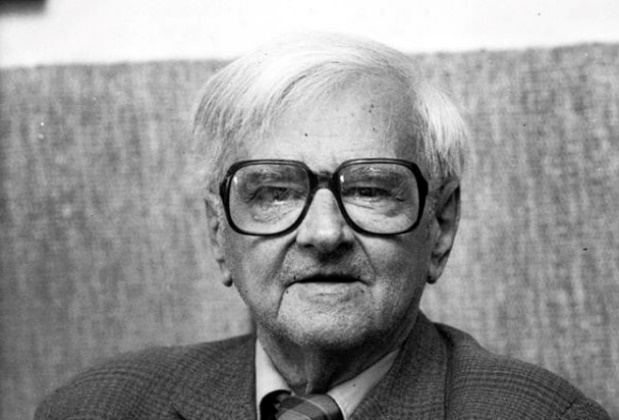 https://www.youtube.com/watch?v=0vJv8IroFzA
vers
A rózsafélék családjába tartozó tüskés cserje vagy kisebb fa. 
Dús fehér virágzata van, emiatt a népi nyelvben a domboldal menyasszonyának is nevezik. 
Termése sötétvörös bogyó. 
Gyógynövény, amely jótékony hatással van a szívműködésre.
[Speaker Notes: Galagonya – néma olvasás – kérdésekre válaszadás]
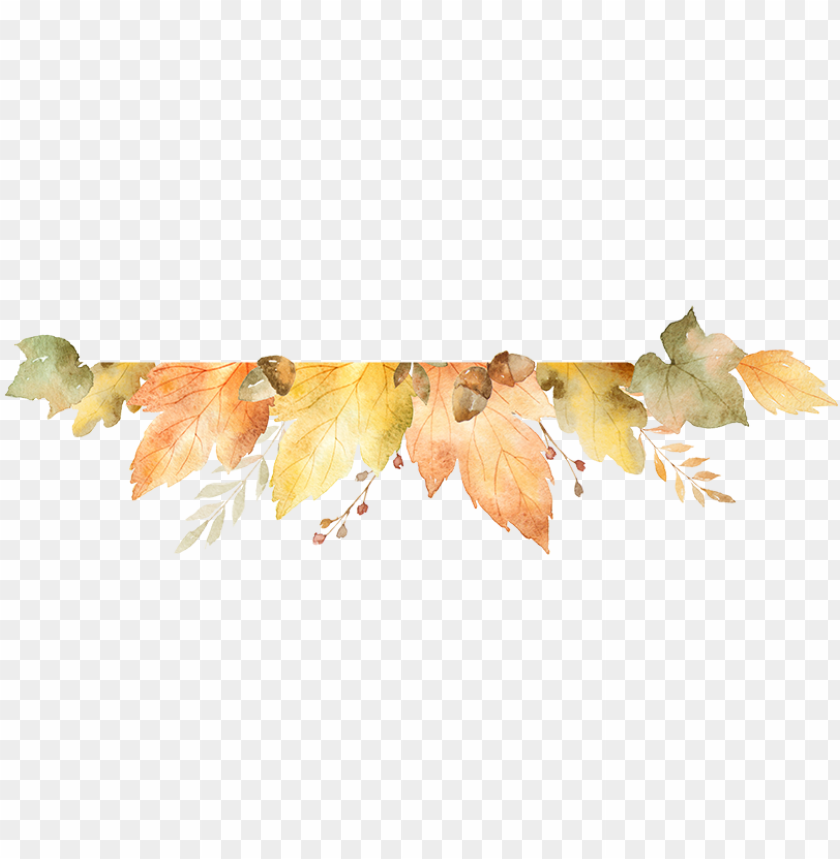 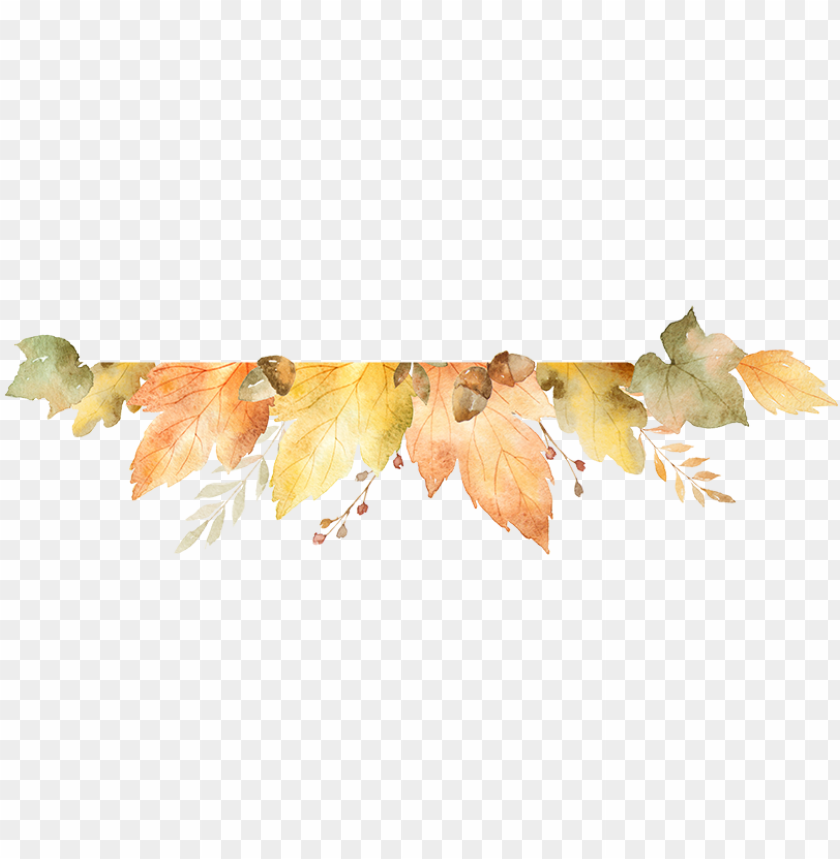 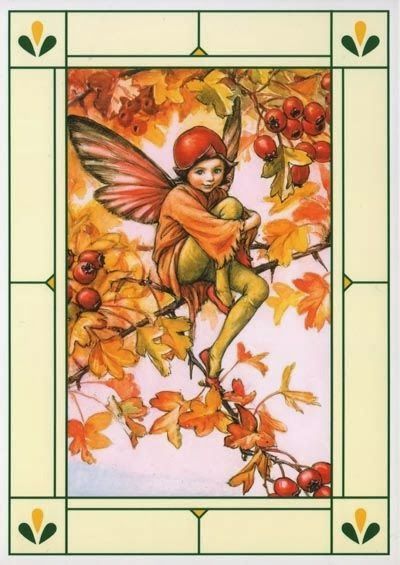 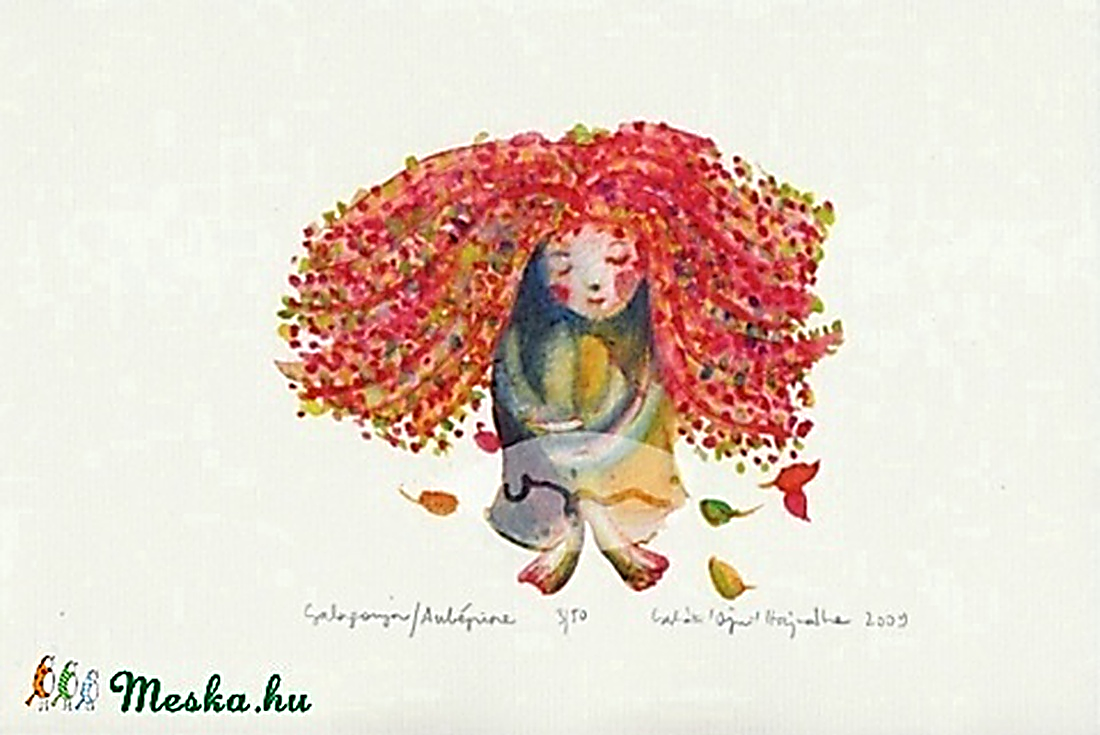 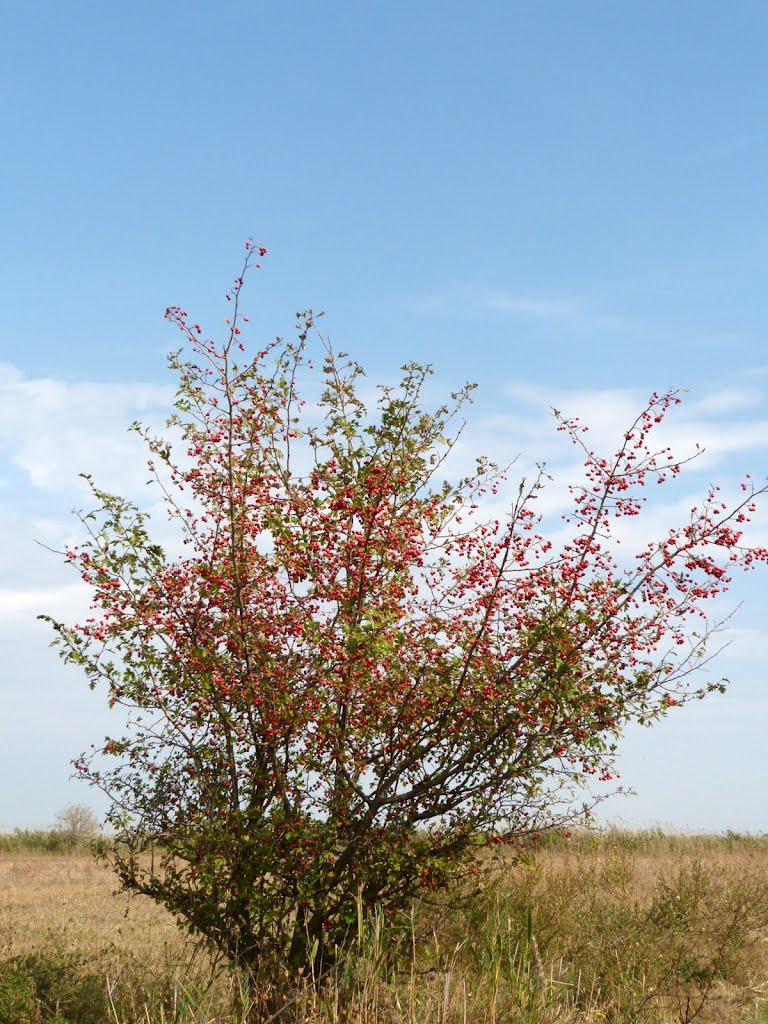 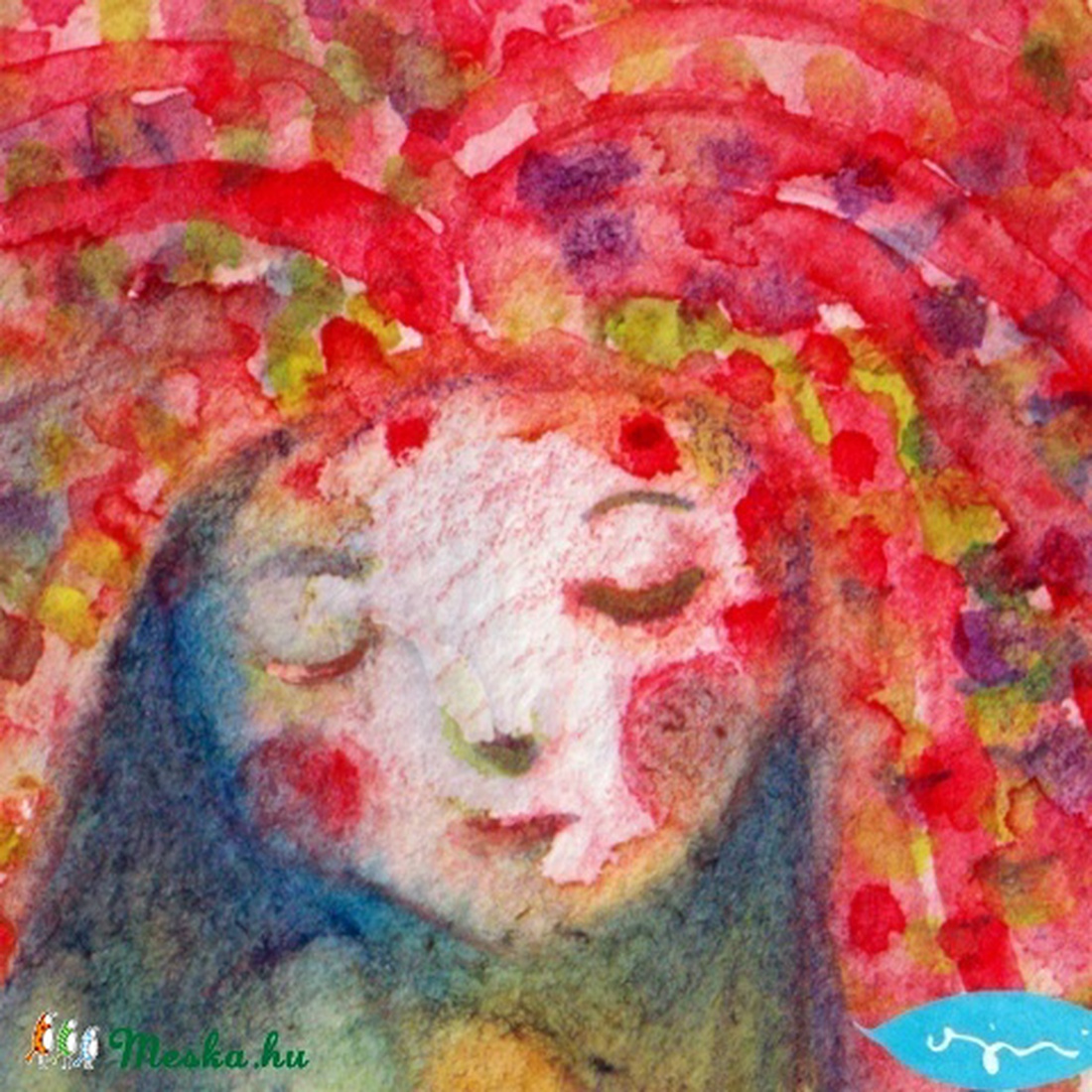 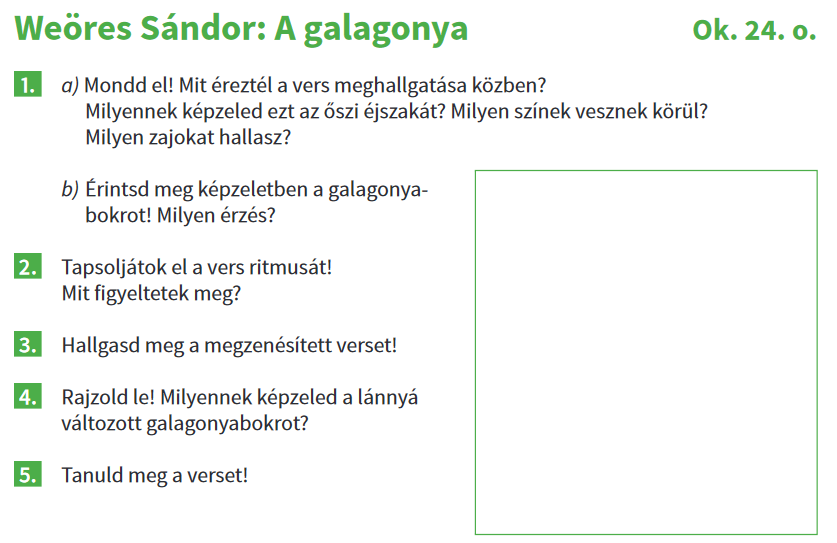 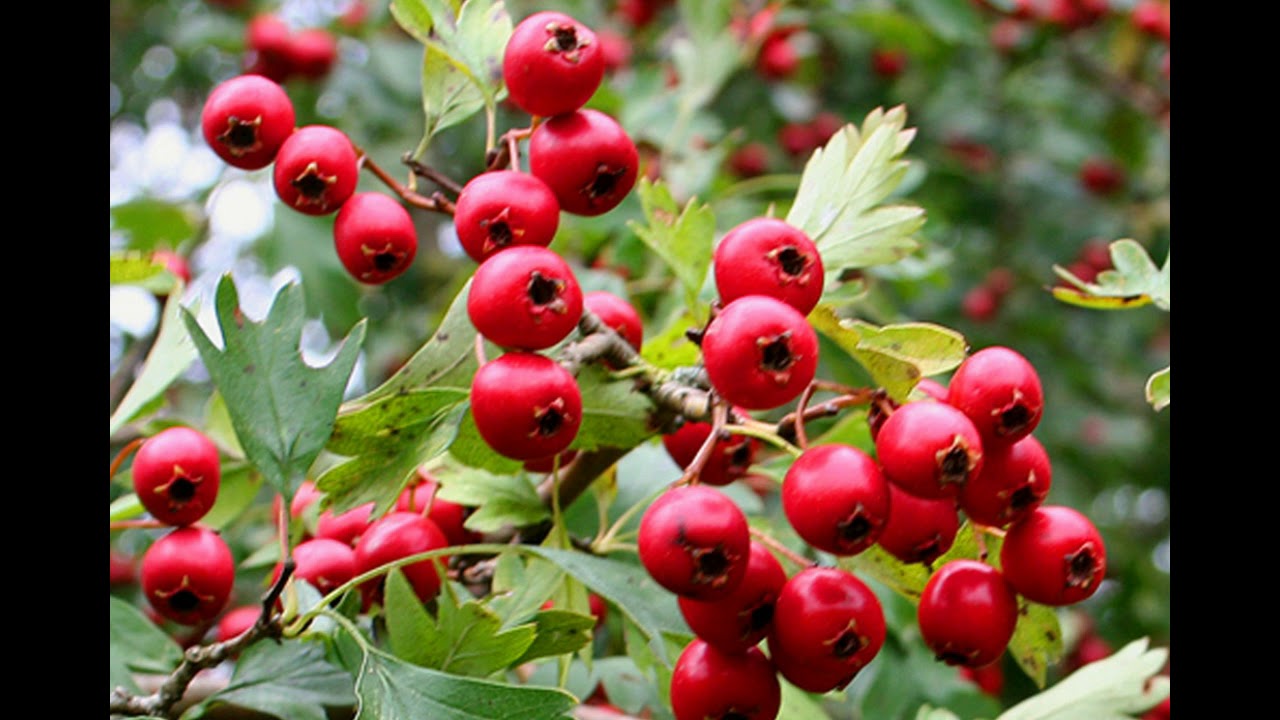 https://www.youtube.com/watch?v=psrT9b3FjmA
Sebő
Milyen emberi tulajdonságokkal ruházza fel Weöres Sándor?
Kinek vagy minek a hatására változik át a galagonya?
Miért reszket, miért sír?
Melyik szó fejezi ki a lány félelmét?
-a szelet?
MAGÁNYOS
FÁZIK
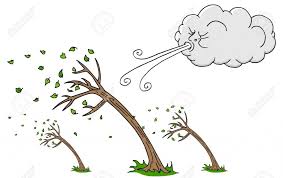 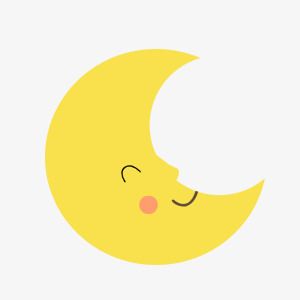 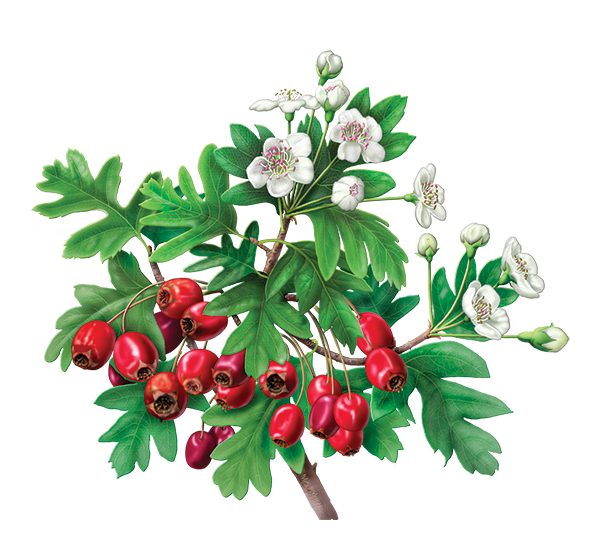 -a holdat?
- galagonyát?
A vers ritmikus előadása
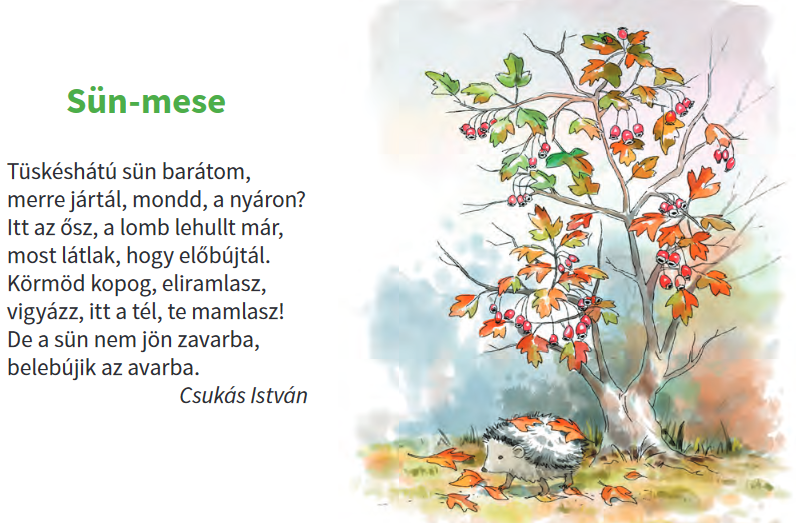 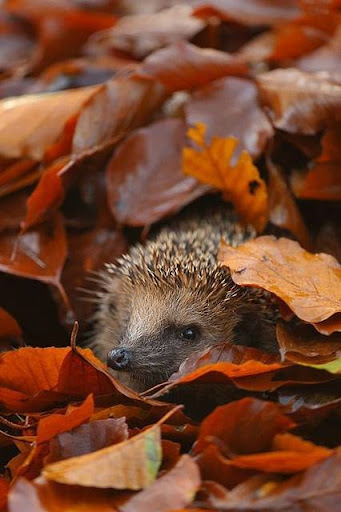 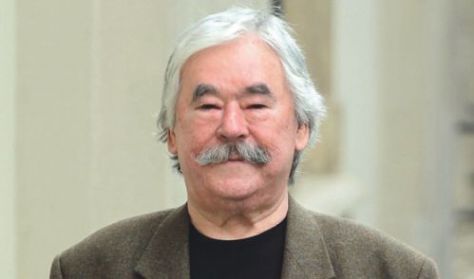 https://egyszervolt.hu/vers/sunmese.html
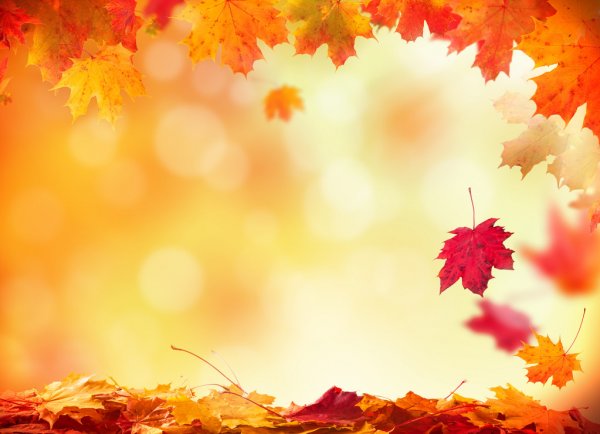 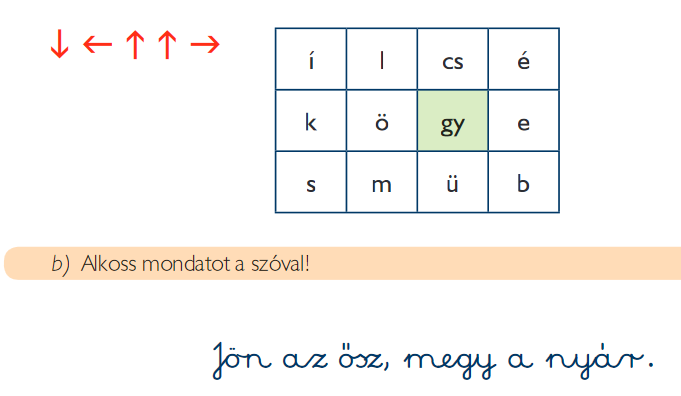 GYÜMÖLCS
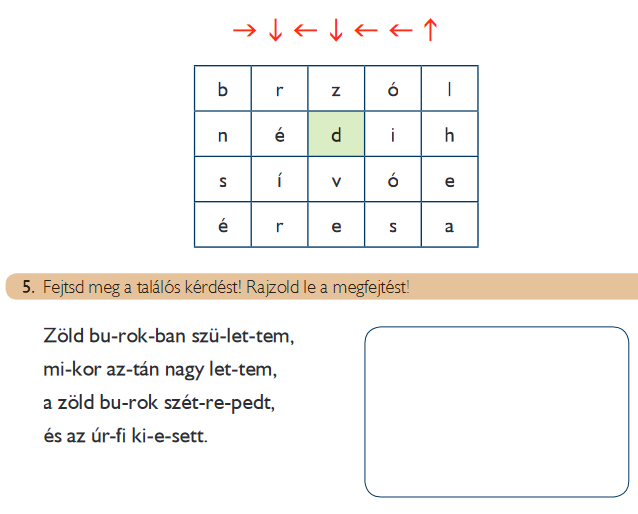 DIÓVERÉS
[Speaker Notes: Az Októberi lakoma előkészítése]
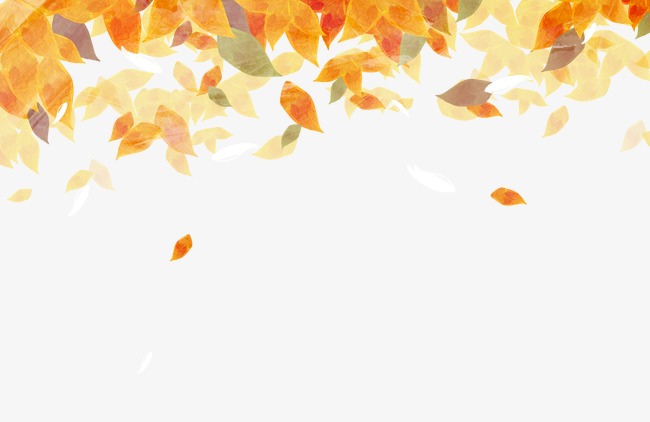 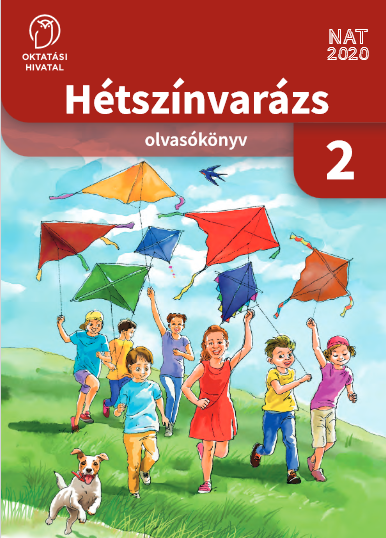 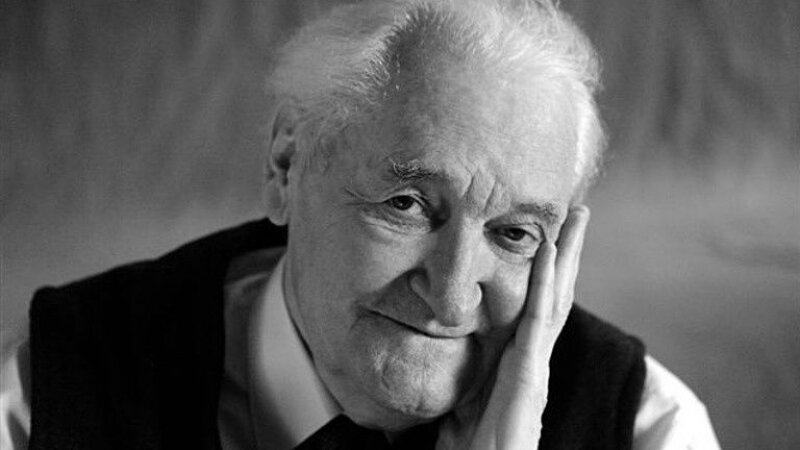 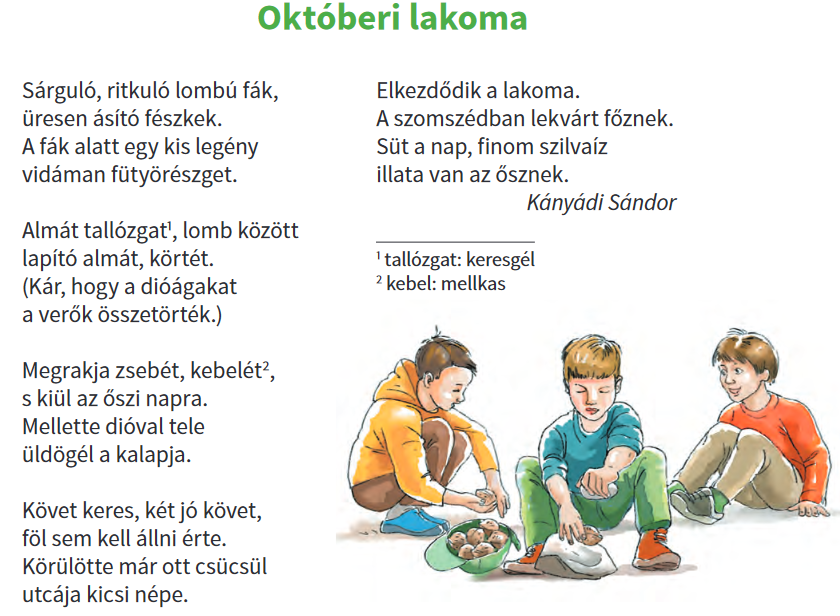 25
Ki a szereplője? 
Milyen a kedve? Miből gondolod ? 
Hol sétál?  
Mit csinál még a kertben?
Kik társulnak hozzá a diótöréskor?
Mi történik a szomszédban?
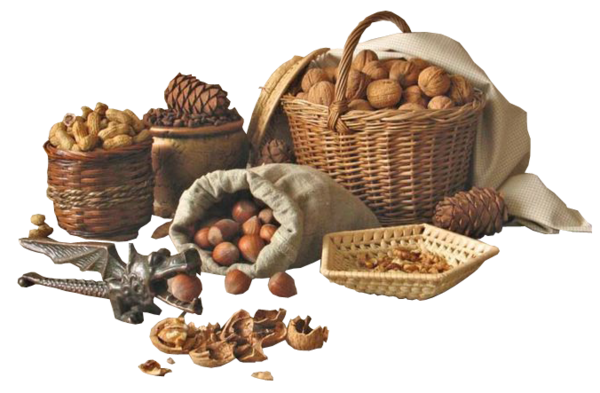 körtebefőtt
szilvakompót
szilvalekvár
almakompót
aszalt alma
szőlőlé
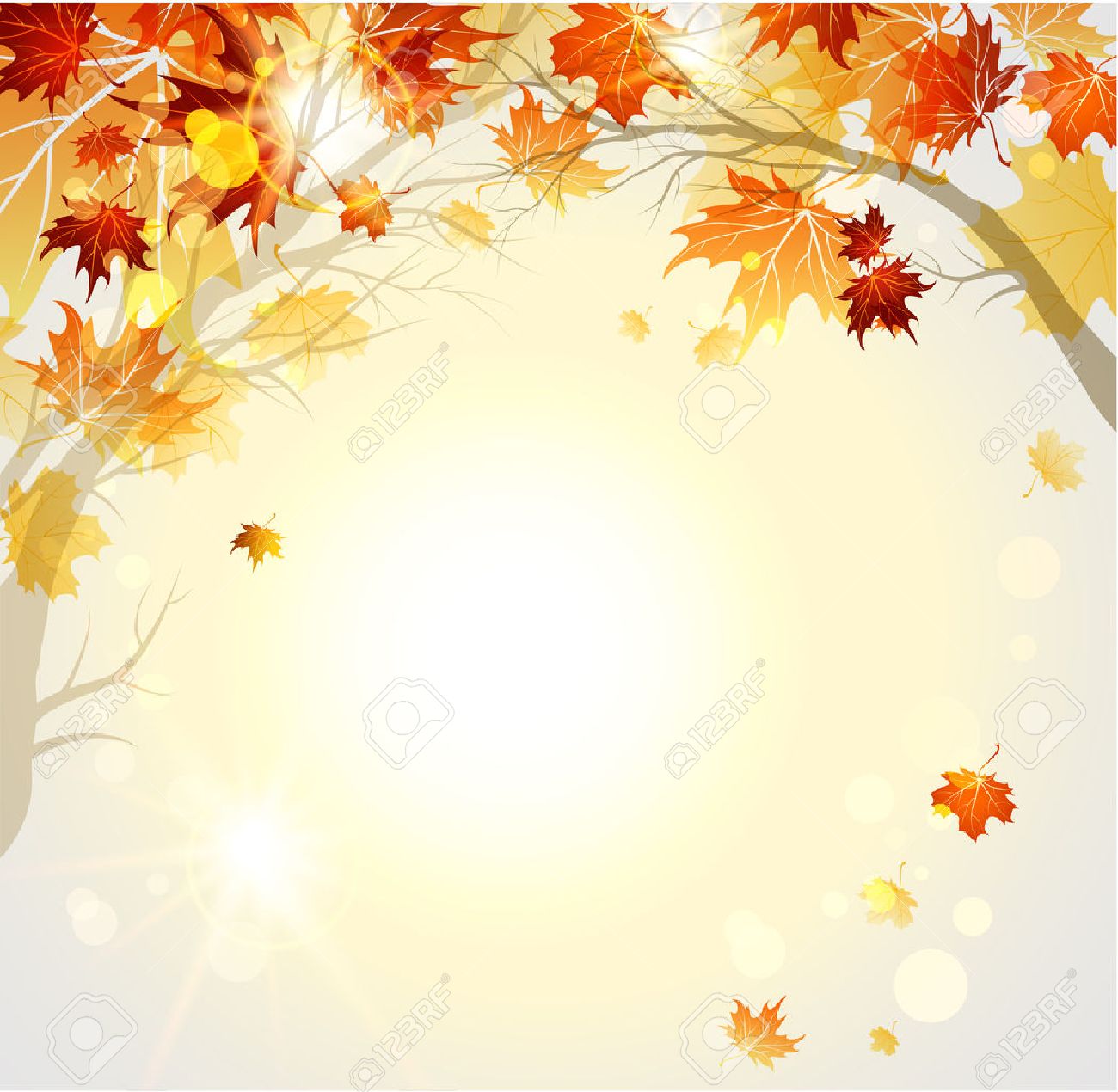 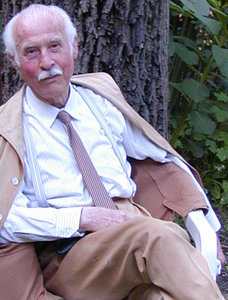 tüskefa, bicskefa
ebcsipke
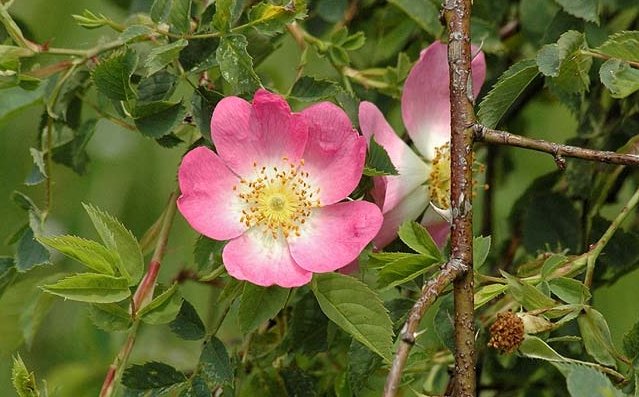 őshonos 
gyógynövény
gyepűrózsa
csipkerózsa
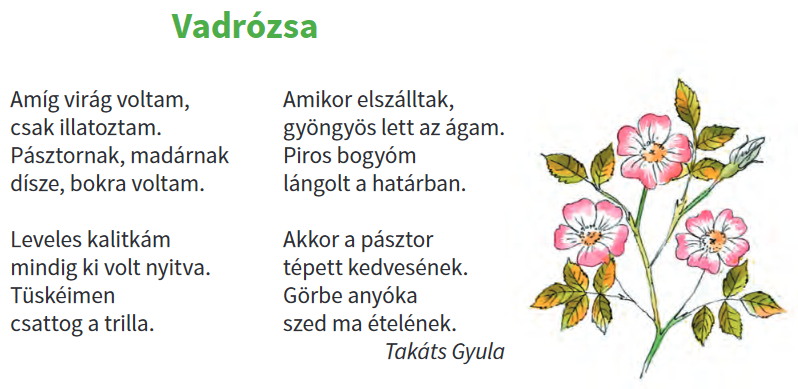 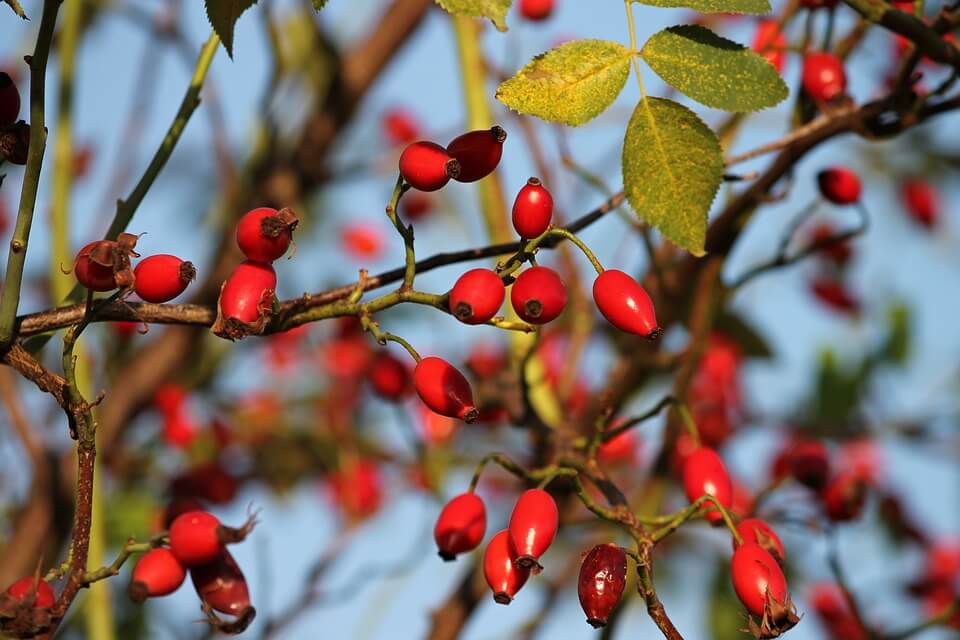 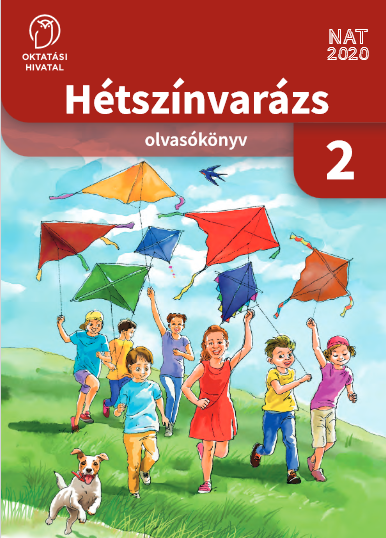 bemutatás
30
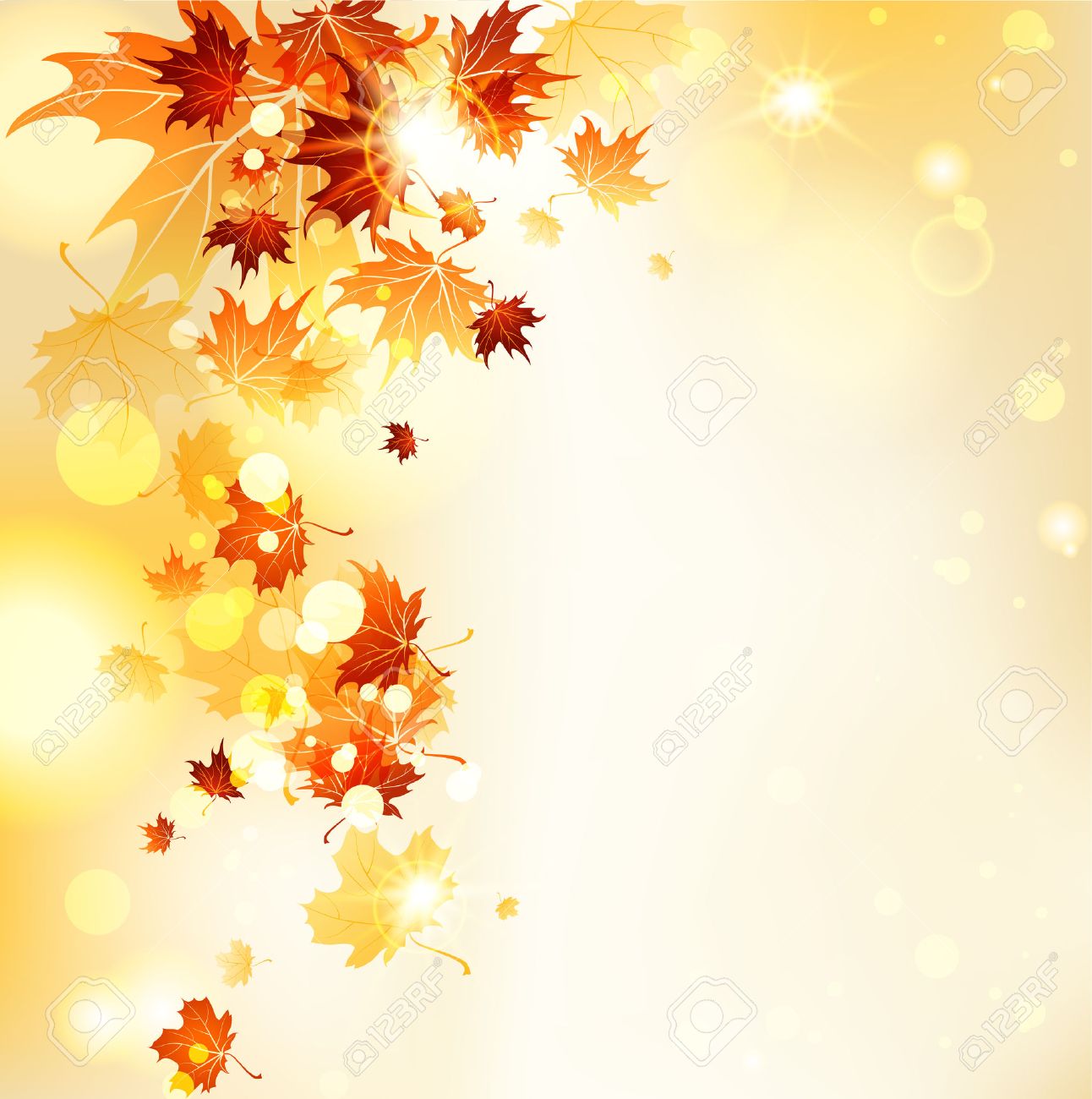 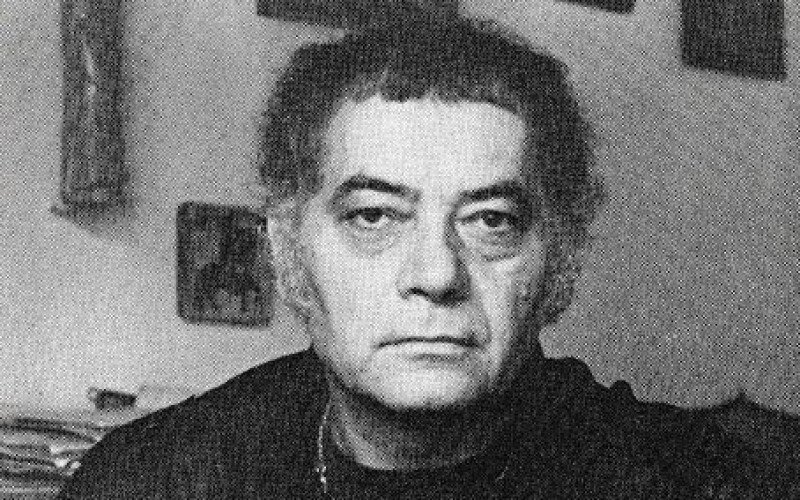 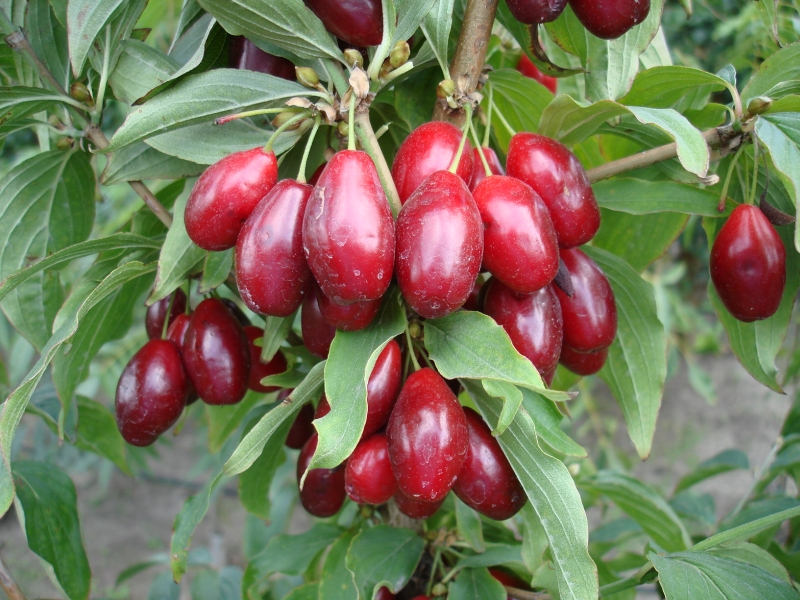 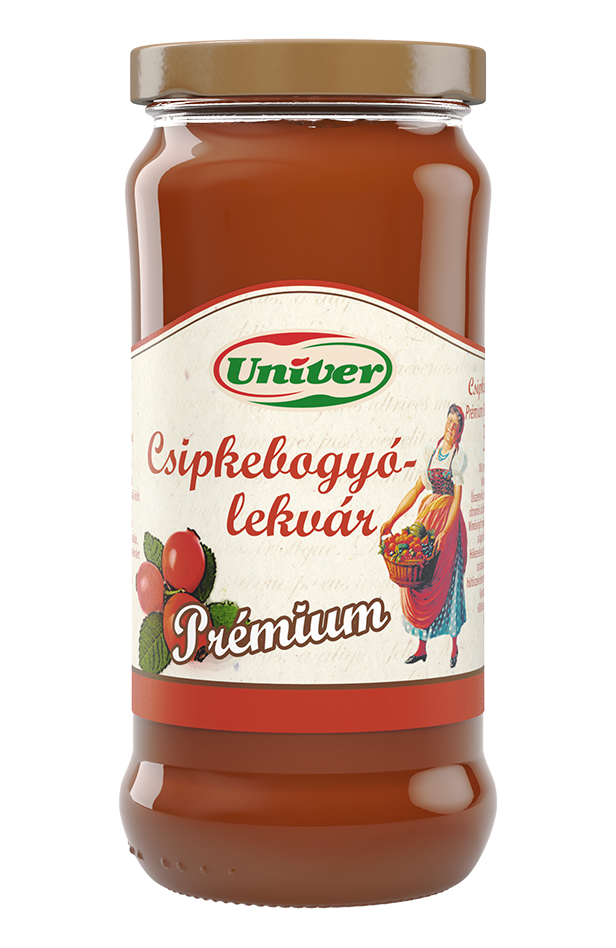 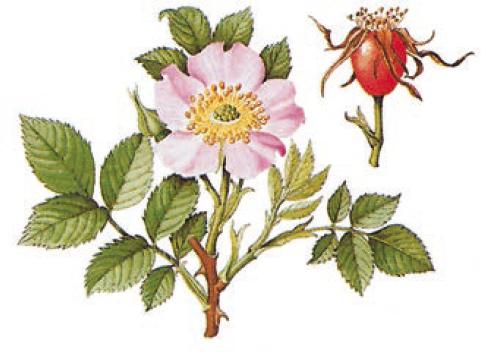 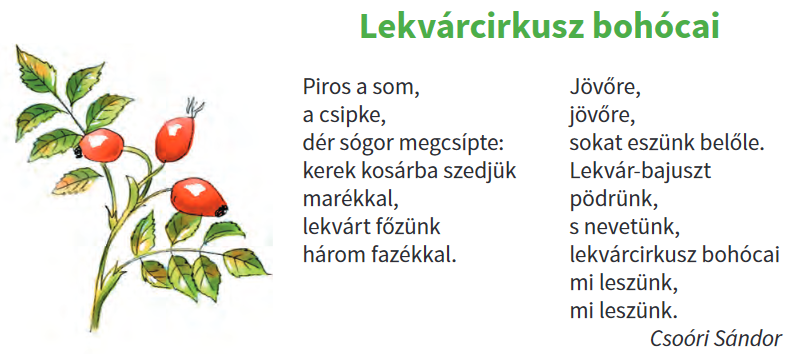 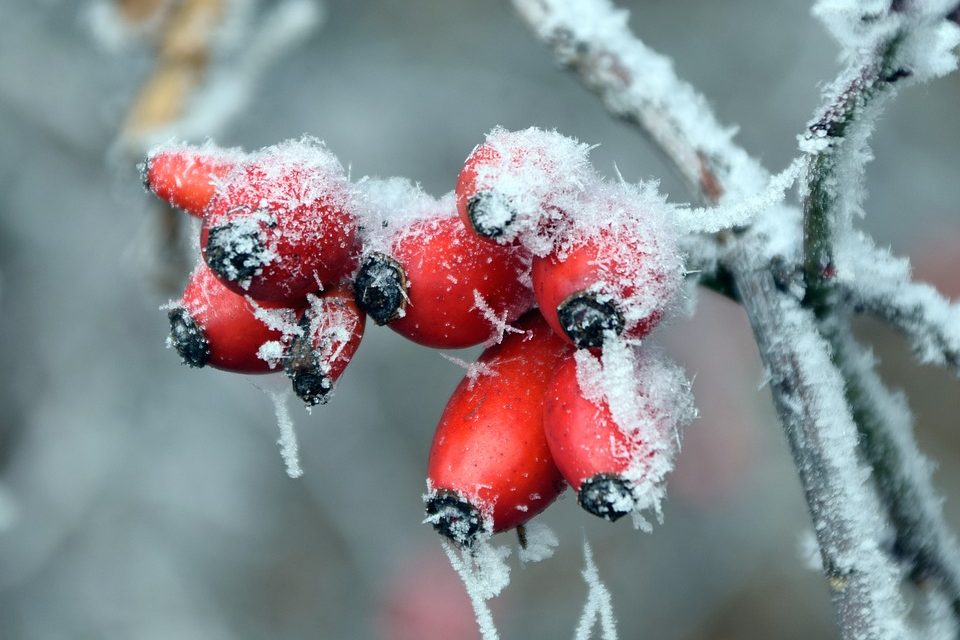 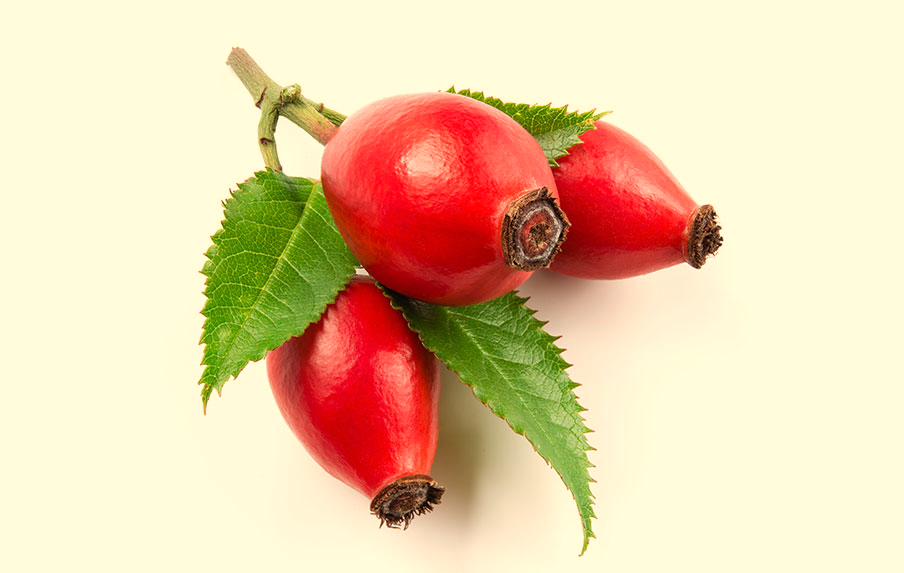 https://www.youtube.com/watch?v=QPbdl20Xt-U